Mrs Duda
Knyperlsey First School
CFLP
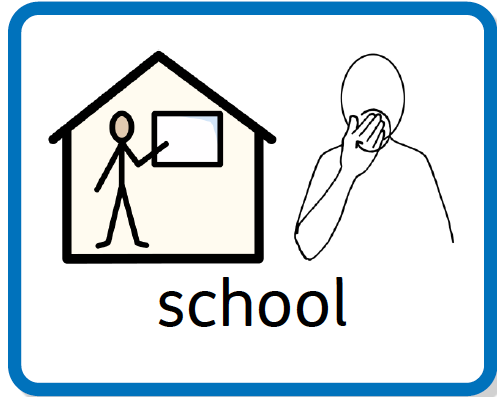 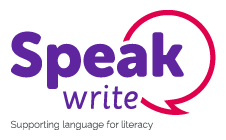 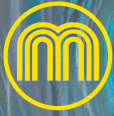